Reifeprüfung
Information 2019/20
Beste Infos beim Ministerium
https://bildung.bmbwf.gv.at
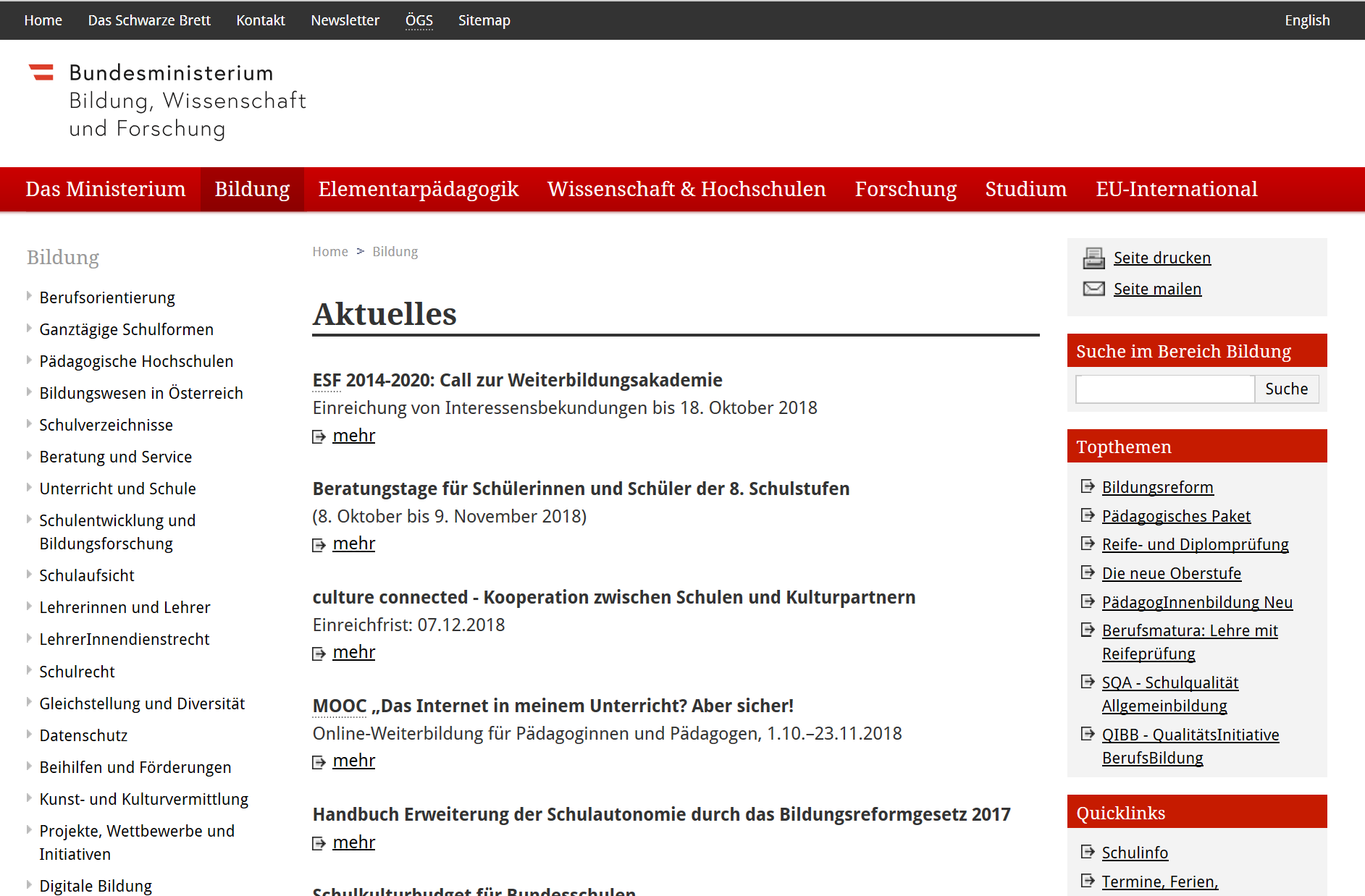 Antreten
Alle Beurteilungen positiv
Wiederholungsprüfung
Di., 30. April 2019 (max. 1x , Anmeldung formlos)
 Antreten zum Haupttermin Wiederholung der Wiederholungsprüfung im Herbst
Mo., 9. Sept. 2019 ( )
  Antreten zum Haupttermin  Wiederholen der 8. Klasse
Wiederholen der 8. Klasse (   …)
3 Säulen / 7 Prüfungen
1. Säule   Vorwissenschaftliche Arbeit
VWA mit Präsentation und Diskussion
2. Säule   Schriftlich 3 Fächer
 Deutsch
 Mathematik
 Lebende Fremdsprache

3. Säule   Mündlich 15 WoSt.
 Fach 1
 Fach 2
 Fach 3
2. Säule   Schriftlich 4 Fächer
 Deutsch
 Mathematik
 Lebende Fremdsprache
 Leb. FS, LAT, PH, BIU

3. Säule   Mündlich 10 WoSt.
 Fach 1
 Fach 2
1. Säule - VWA
Beurteilung umfasst Arbeit und Präsentation (P) mit tendenziell höherer Gewichtung der schriftlichen Arbeit. 
Es gibt keine „negative schriftliche Arbeit“, die Gewichtung der Deskriptoren obliegt der Prüfungskommission. 
Antritt zur Präsentation obligatorisch
VWA : Keine Zulassung zur P, neuer Abgabetermin
VWA  P : Neuer P-Termin 
VWA  P  Note 5: Neues Thema, kein Betreuer
Beurteilung VWA
Deskriptoren schriftlich
Selbstkompetenz
Inhaltliche und methodische Kompetenz
Informationskompetenz
Sprachliche Kompetenz
Gestaltungskompetenz
Deskriptoren Präsentation
Strukturelle und inhaltliche Präsentationskompetenz
Ausdrucksfähigkeit und Medienkompetenz
Deskriptoren Diskussion
Diskurs- und Kommunikationsfähigkeit
Präsentation I
Professionell
Sprache
Höflichkeit
Kleidung
Informativ
Inhalt verständlich, kompakt, kurzweilig
Anregungen, Denkanstöße
Identifikation
Kreativ
Struktur, Medien, Aufbau, Interaktion, Auftritt, usw.
Präsentation II
Element 1: Präsentation
Formale Begrüßung ist hilfreich beim Einstieg („Sehr geehrter Herr Vorsitzender, sehr geehrte Prüfungskommission…“)
Unter 10 Minuten bleiben
Daten zumindest doppelt bereithalten (USB-Stick + Cloudspeicher, etc.)
 + P … Umschalten auf Beameranzeige
Element 2: Diskussion
Prüfer stellt Fragen zur Erstellung der Arbeit, zum Inhalt oder aus dem Umfeld
Kommission stellt Fragen bzw. steigt ins Gespräch ein
2. Säule - Schriftlich
Zentrale Aufgabestellungen
Deutsch (300 min)
Mathematik, Leb. FS, Latein (alle 270 min)
Von der Lehrkraft zusammengestellte Reifeprüfung
Physik, Biologie (alle 270 min)
Kompensationsprüfung
Nach der Zwischenkonferenz Di., 19. Mai 2020
Mitteilung der Beurteilung
Bei , , … Zulassung zur KompensationsprüfungDi., 26. Mai 2020 / Mi., 27. Mai 2020
Anmeldung formlos
Aufgabestellung zentral oder zusammengestellt
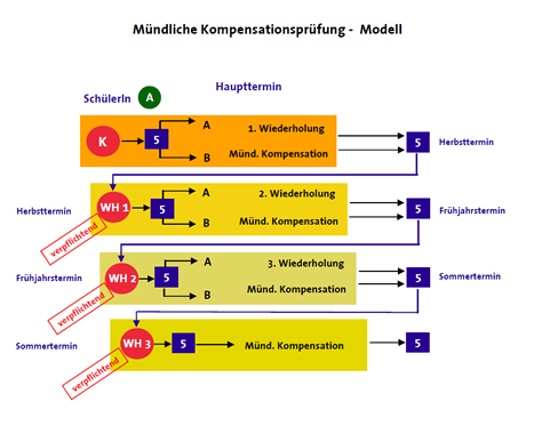 3. Säule - Mündlich
Wahl der Fächer nach Wochenstunden in der Oberstufe
2 Fächer: 10 WoSt.
3 Fächer: 15 WoSt.
Beispiel 1 - Gym:
Fach 1: Englisch (12)
Fach 2: WPG Physik (4)
Fach 3: Geschichte (7)
Summe: 23 WoSt. 
Beispiel 2 - RG:
Fach 1: Chemie (6)
Fach 2: Psychologie (4)
Summe: 10 WoSt. 
Beispiel 3 - Gym:
Fach 1: WPG ITA (6)
Fach 2: Religion (8)
Summe: 14 WoSt. 
Beispiel 4 - RG:
Fach 1: Mathematik (14)
Fach 2: WPG Informatik (6)
Fach 3: Geographie (7)
Summe: 27 WoSt. 
Beispiel 5 - Gym:
Fach 1: WPG Englisch (2)
Fach 2: Biologie (6)
Summe: 8 WoSt. 
 
WPG zu kurz
Zu wenig Stunden
Beispiel 6 - RG:
Fach 1: WPG Physik (4)
Fach 2: Physik (9)
Summe: 13 WoSt. 

WPG und Fach gleich
Themengebiete
Zu finden ab 2. Dezember 2019 auf     > www.gymgmunden.at   > Schüler/innen   > Reifeprüfung

Pro Wochenstunde 2 – 3, jedoch max. 18.Sonderregelungen auf http://bildung.bmbwf.gv.at
Prüfung und Kommission
Kandidat zieht zwei Themengebiete
Kandidat wählt ein Themengebiet aus
Prüfer wählt daraus eine Frage
Vorbereitung
Leb. FS: mind. 15 Minuten Vorbereitungszeit
Andere Fächer: mind. 20 Minuten Vorbereitungszeit
Prüfung
Kommission: Vorsitz, Direktor, Klassenvorstand, Prüfer, Beisitz
Dauer: 10 – 20 Minuten
Weitere Informationen
Homepage des Bildungsministeriums
http://www.ahs-vwa.at
Homepage https://www.gymgmunden.at
E-Mail an administration@gymgmunden.at
E-Mail an dir@gymgmunden.at